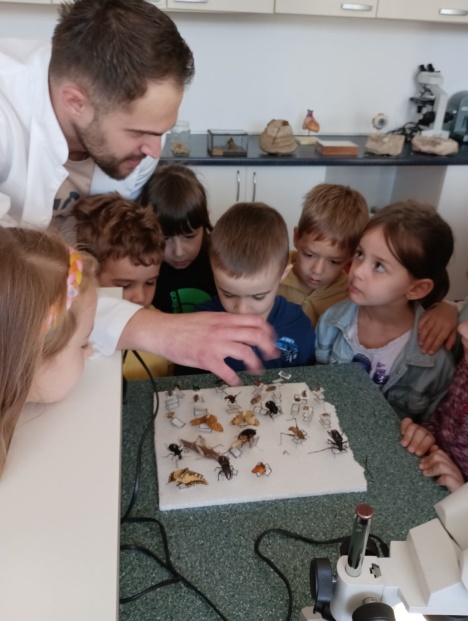 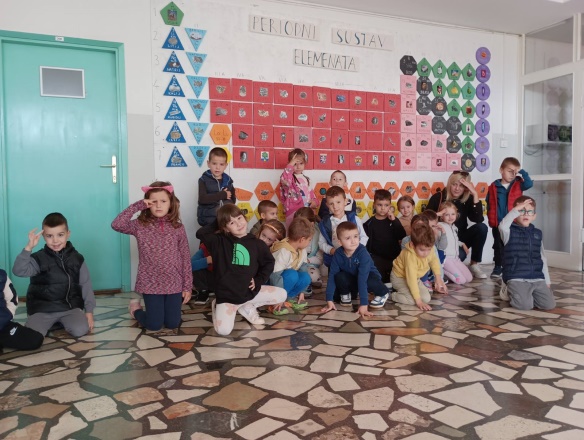 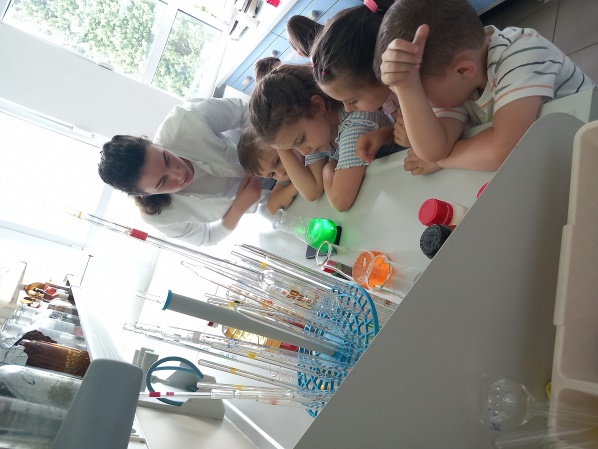 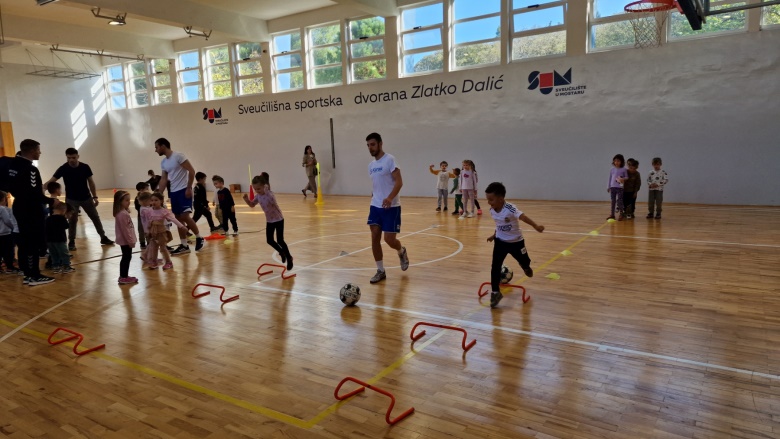 MOĆ ZNANJA
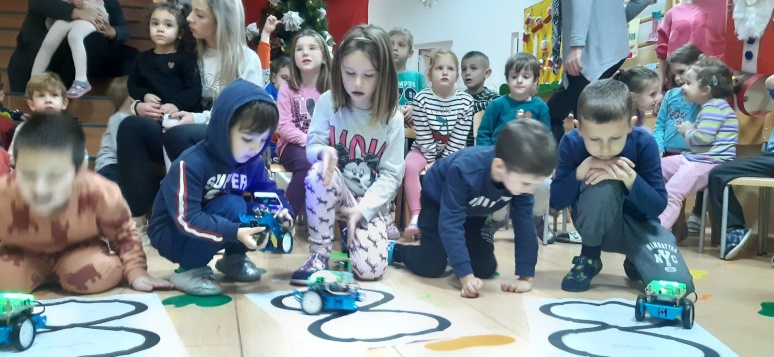 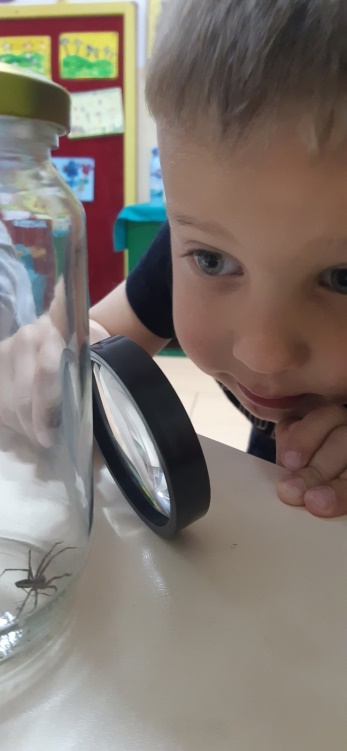 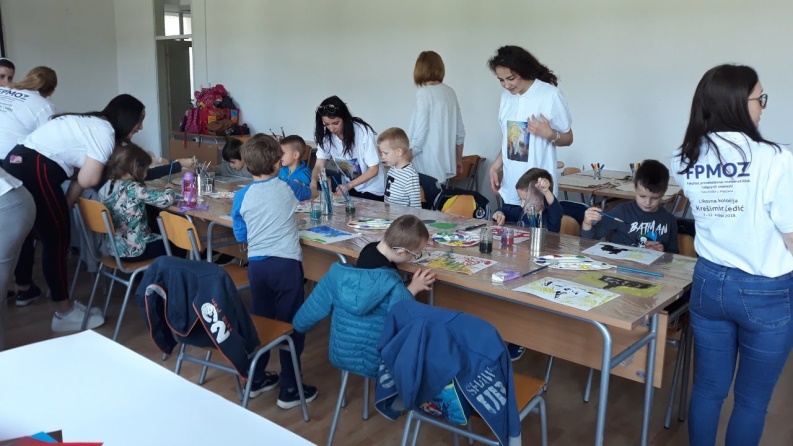 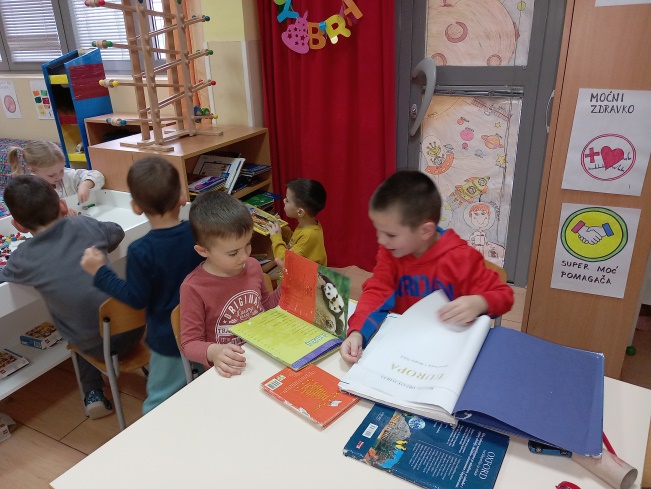